スマートフォン
iPhone応用編
FUN＋WALKアプリを使って楽しく歩こう
令和7年4月
1. FUN+WALK PROJECTを知りましょう
1-Ａ 1-Ｂ
FUN+WALK PROJECTとは………………………………P2
FUN+WALKアプリとは……………………………………P3
2. FUN+WALKアプリの準備をしましょう
目次
2-Ａ 2-Ｂ
FUN+WALKアプリのインストール方法……………………P5
FUN+WALKアプリの利用設定………………………………P8
3. FUN+WALKアプリを活用してみましょう
3-A
3-B
3-C
キャラクターの変身…………………………………………P19
キャラクターの変更…………………………………………P22
自分に合った目標設定………………………………………P２5
1
FUN+WALK PROJECTを
知りましょう
1
1-A
FUN+WALK PROJECTとは
FUN+WALK PROJECTは、歩くことをもっと楽しく、楽しいことをもっと健康的なものにする
国民の健康増進を目指すプロジェクトです。
「歩く」を入口に、国民の健康増進を目指しています。
「歩く(WALK)」に「楽しい(FUN)」を組み合わせ、自然と歩く習慣を身につけます
ショッピング
ファッション
旅行
アート
イベント
自然
グルメ
仕事
音楽
デート
美容
写真
FUN
＋ WALK
2
1-B
FUN+WALKアプリとは
好きなご当地キャラを変身させたり、おトクなクーポンをGETしたり
「歩く」がもっと楽しくなるアプリです
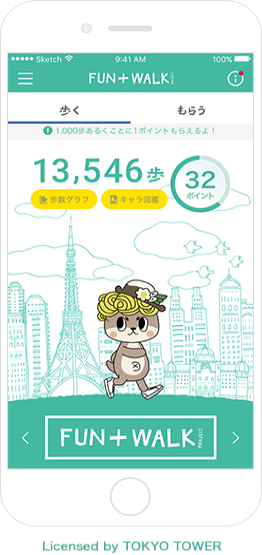 FUN＋WALKアプリは、歩くことをもっと楽しく、楽しいことをもっと健康的なものに変えていくスポーツ庁の『FUN＋WALK PROJECT』をサポートするアプリです

一日の歩数にあわせて、ご当地キャラがどんどん変身したり、1000歩ごとにたまるポイントを、
様々な割引クーポンと交換したりすることが可能な、もっと歩きたくなる仕掛けが、たくさん詰まったアプリです
3
2
FUN+WALKアプリの
準備をしましょう
4
2-A
FUN+WALKアプリのインストール方法
FUN+WALKアプリをインストールしましょう
App Store　 　 　を
ダブルタップします
｢検索｣をダブルタップします
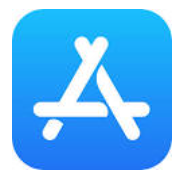 ❶
❷
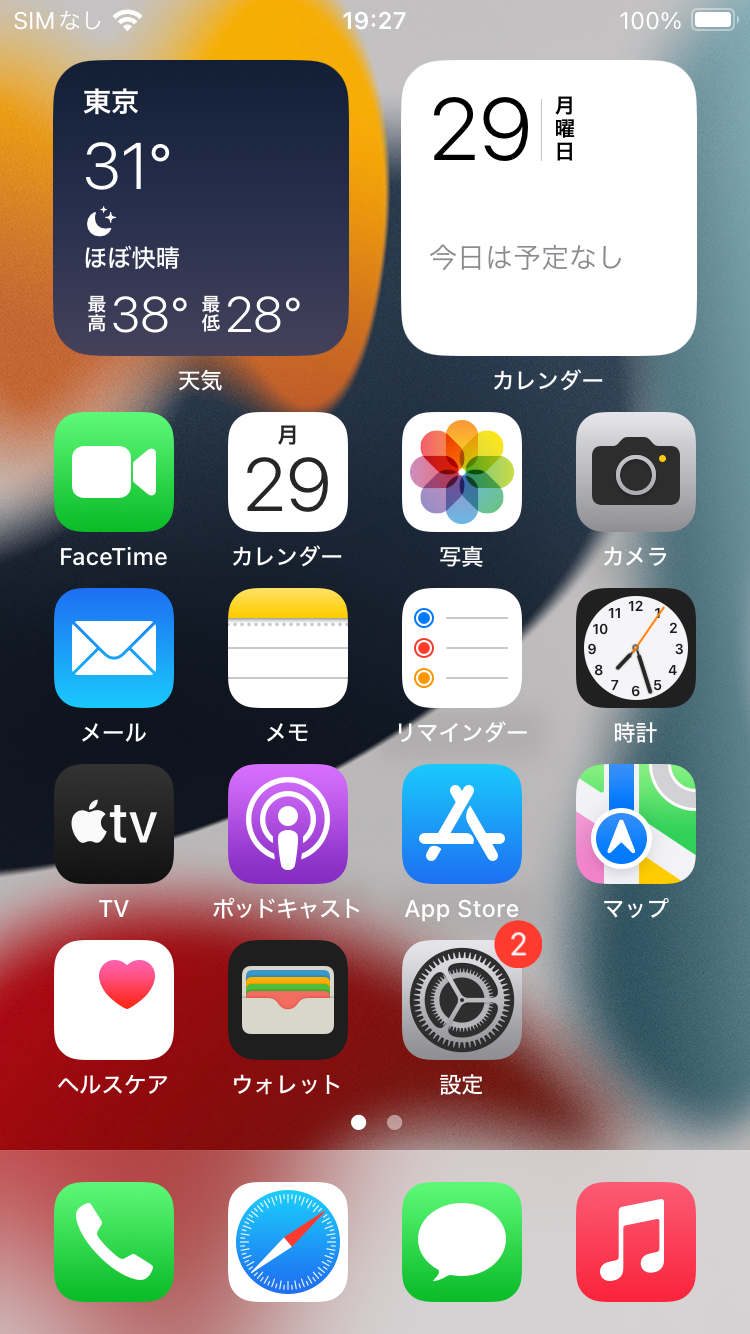 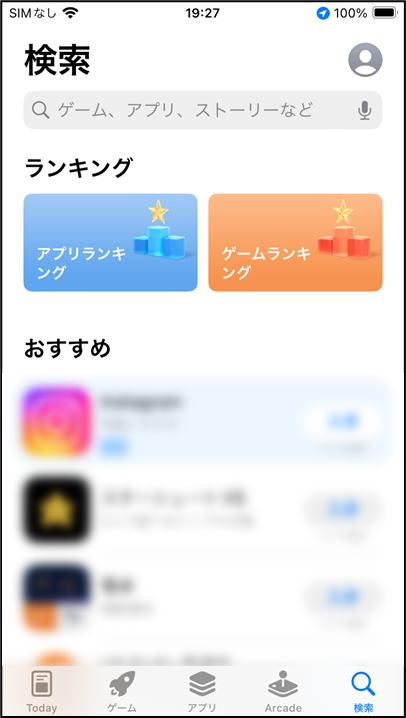 5
2-A
FUN+WALKアプリのインストール方法
FUN+WALKアプリをインストールしましょう
検索枠に「fun+walk」と
入力します
右下の検索ボタンを
ダブルタップして検索します
❸
❹
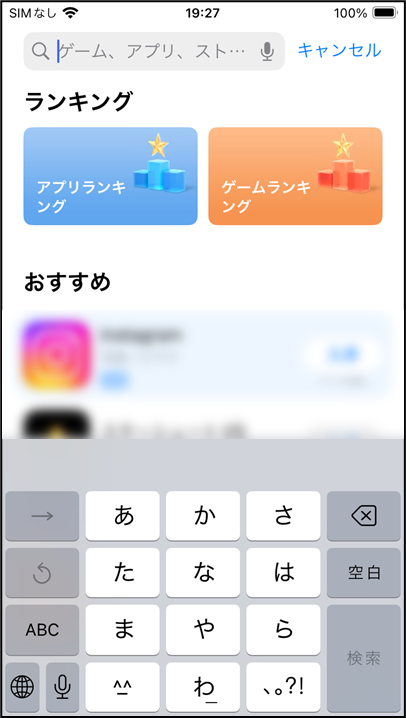 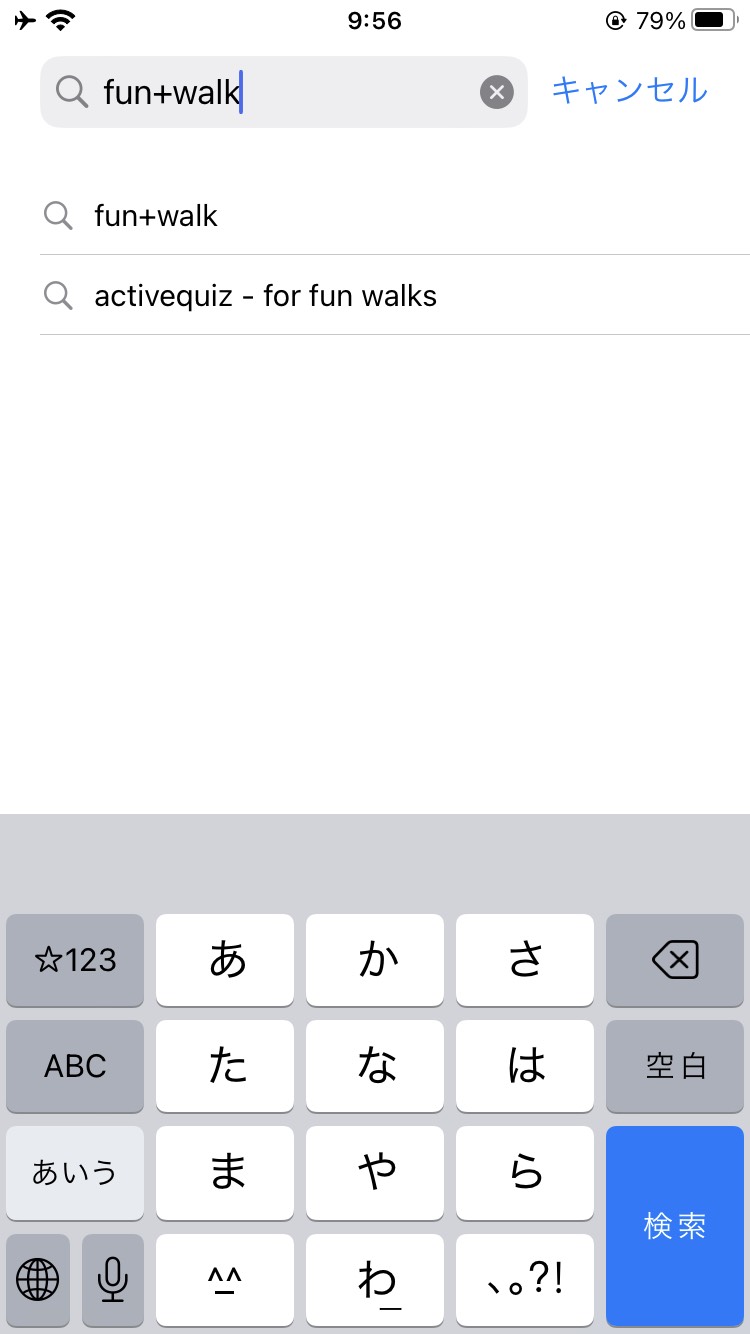 6
2-A
FUN+WALKアプリのインストール方法
FUN+WALKアプリをインストールしましょう
「入手」をダブルタップします
インストールが完了すると
表示が「開く」に変わります
❺
❻
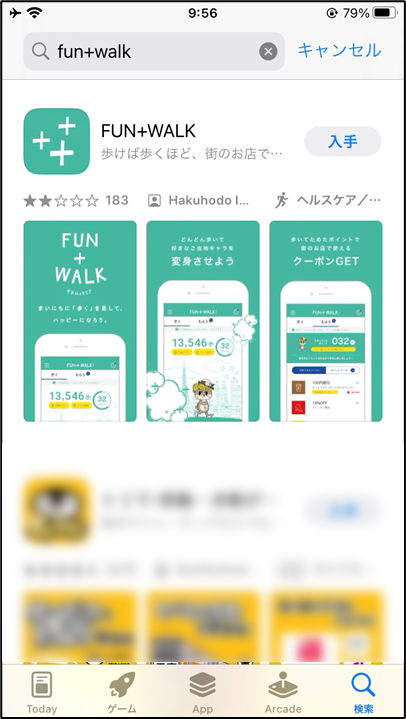 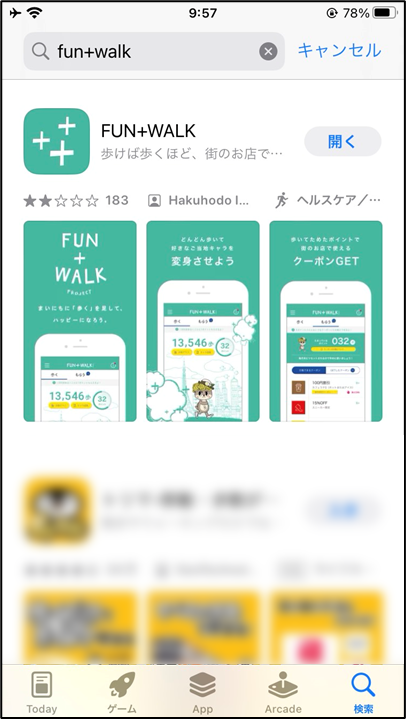 7
2-B
FUN+WALKアプリの利用設定
アプリの初期設定をしましょう
❶
FUN＋WALKアプリ　　　 をダブルタップします
❷
「続ける」をダブルタップします
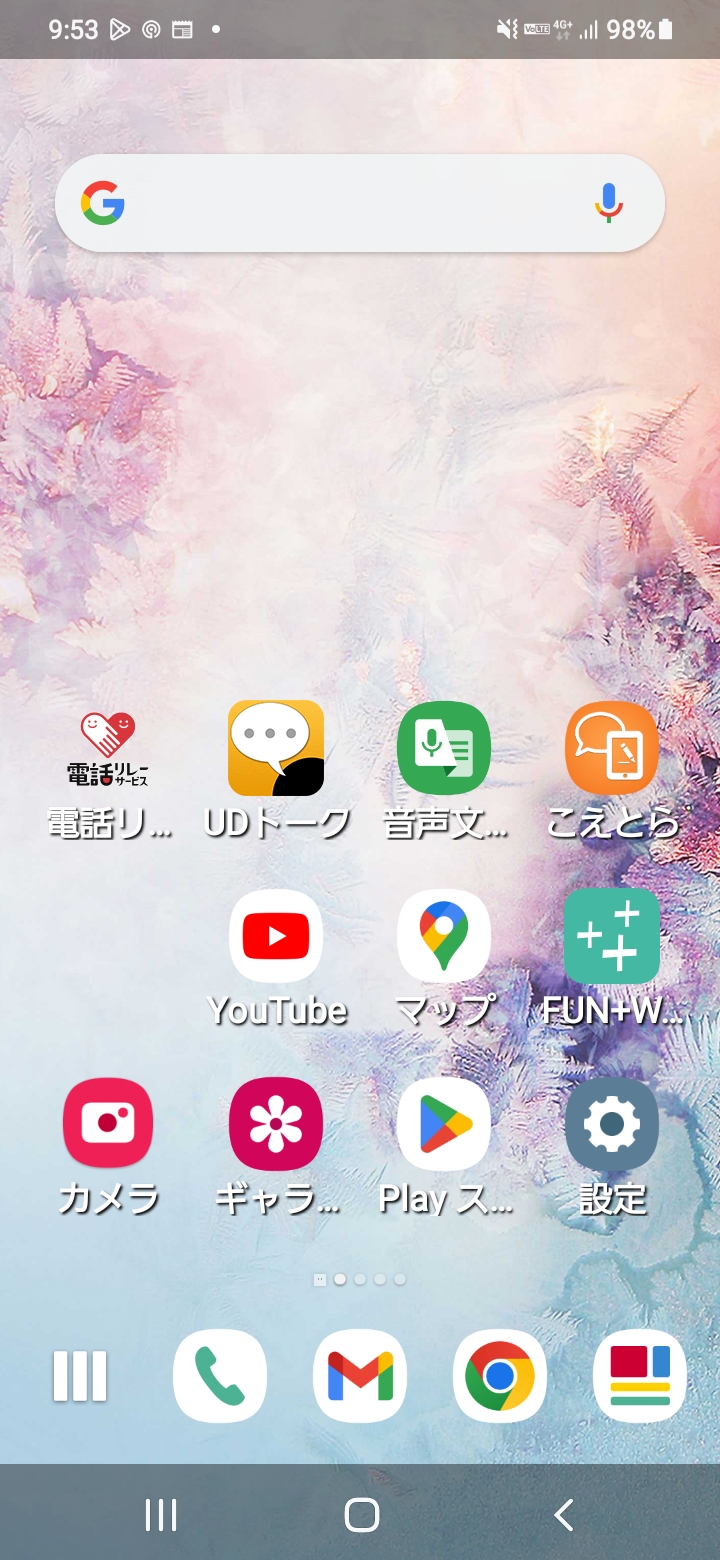 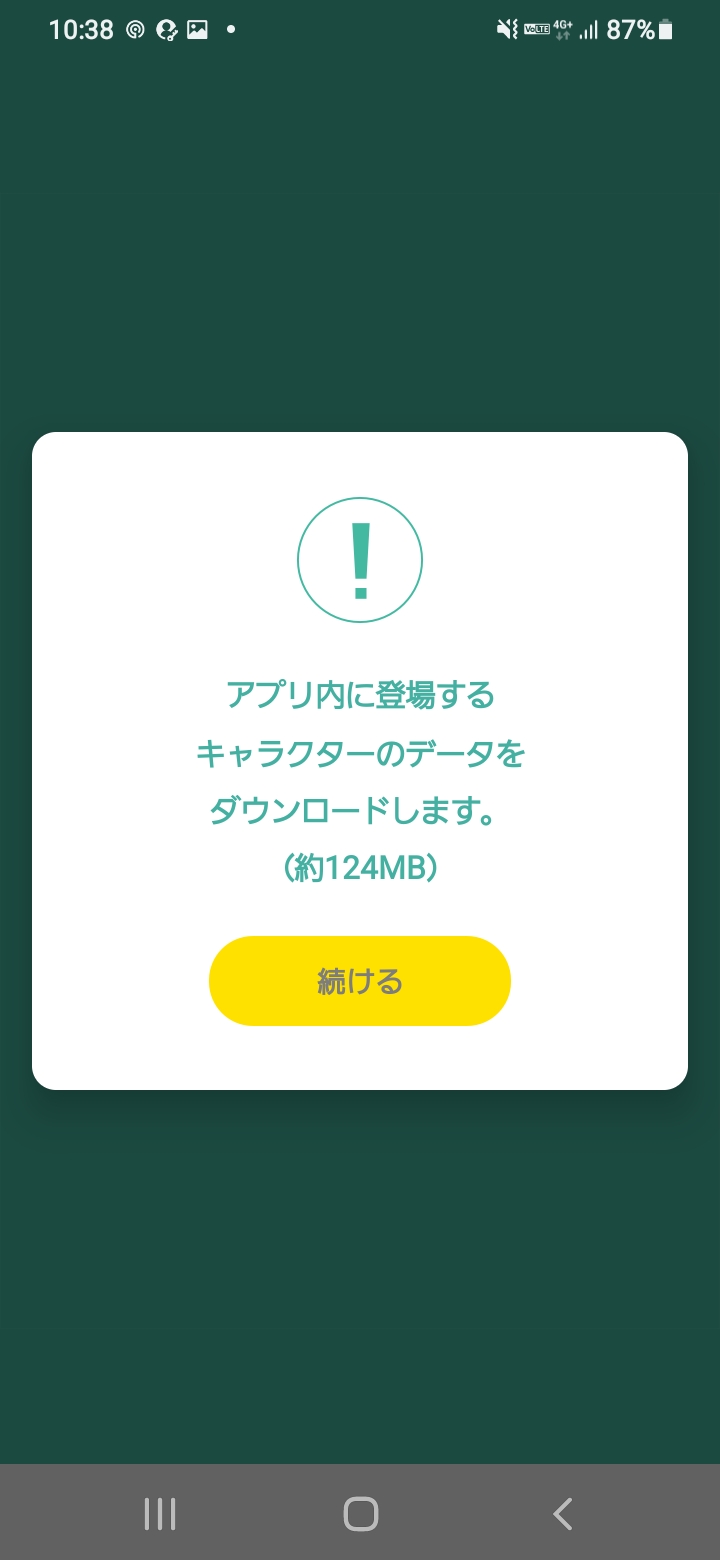 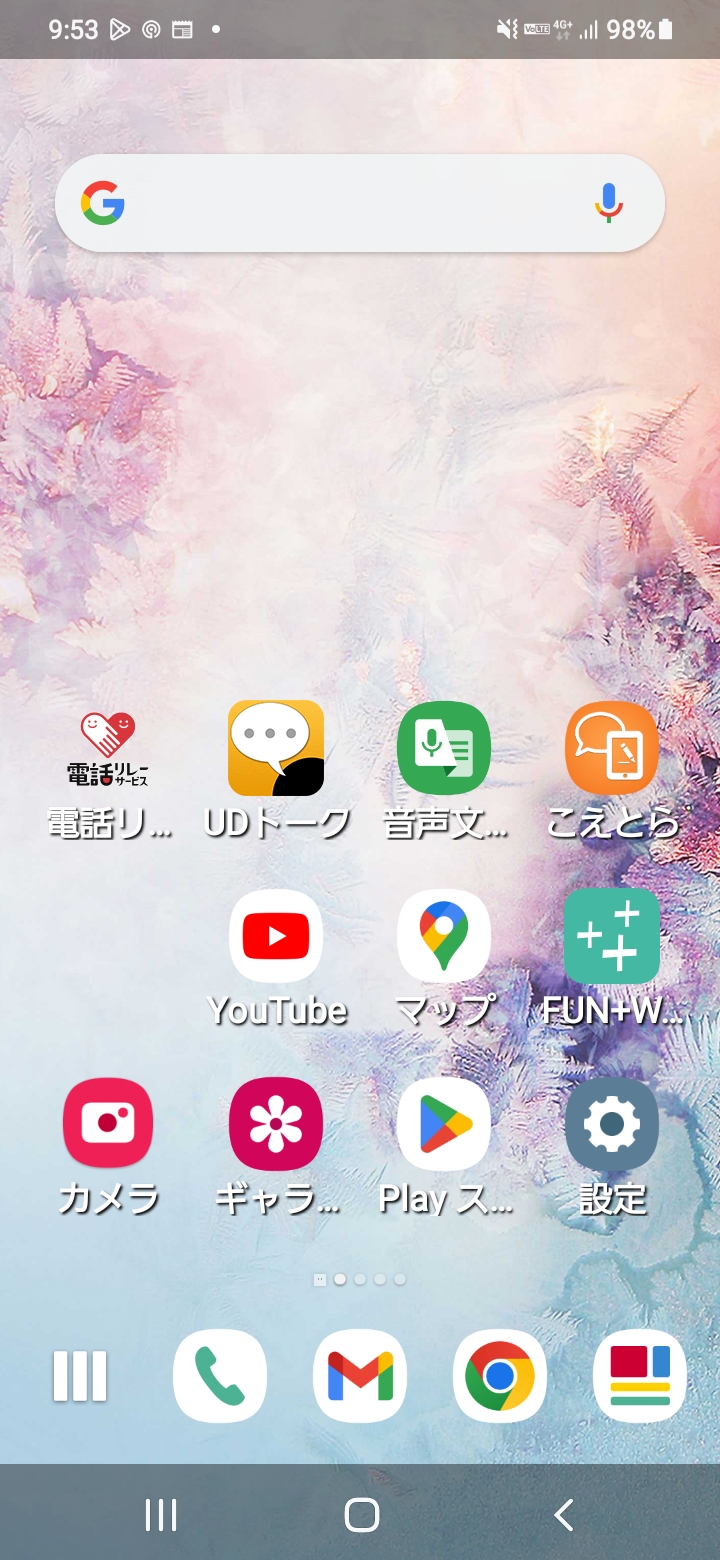 8
2-B
FUN+WALKアプリの利用設定
アプリの初期設定をしましょう
❸
利用規約を読み「契約に同意して次へ進む」をダブルタップします
❹
赤枠内を記入、選択し「次へ」をダブルタップします
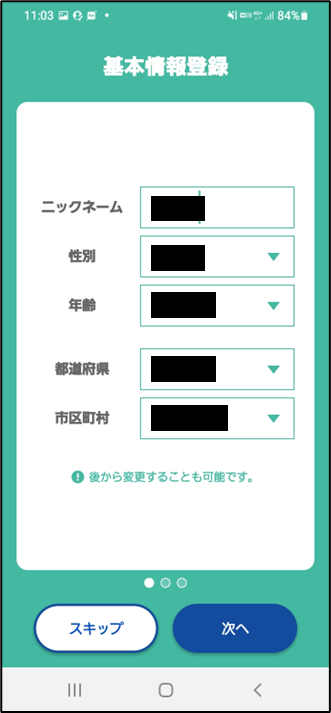 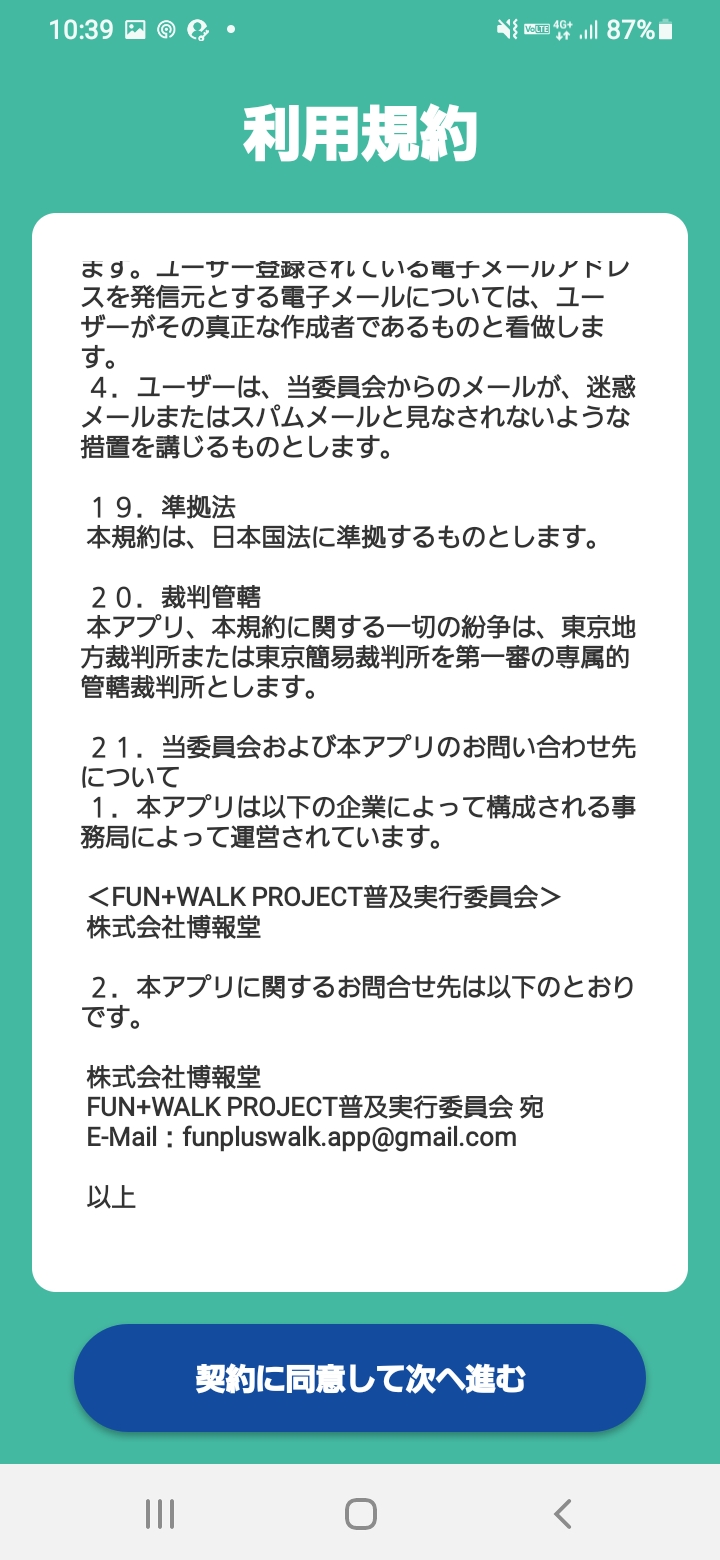 9
2-B
FUN+WALKアプリの利用設定
アプリの初期設定をしましょう
❺
赤枠内を入力し「次へ」をダブルタップします
❻
「キャラクター一覧」をダブルタップします
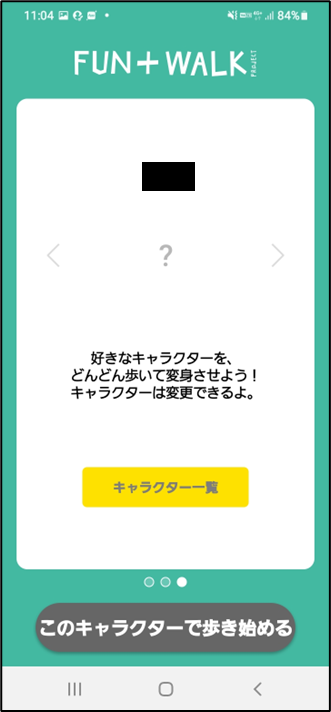 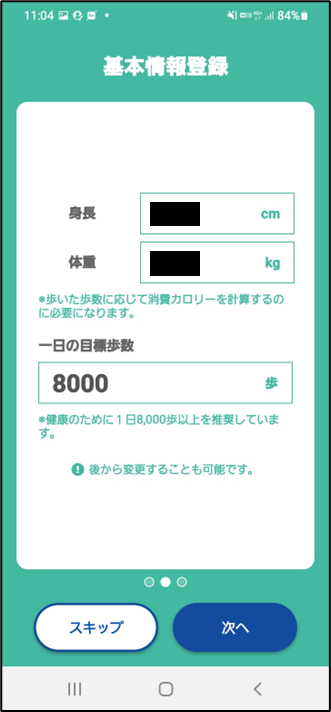 10
2-B
FUN+WALKアプリの利用設定
アプリの初期設定をしましょう
❼
右から左にスクロールして
キャラクターを選びます
❽
選択したいキャラクターを
ダブルタップします
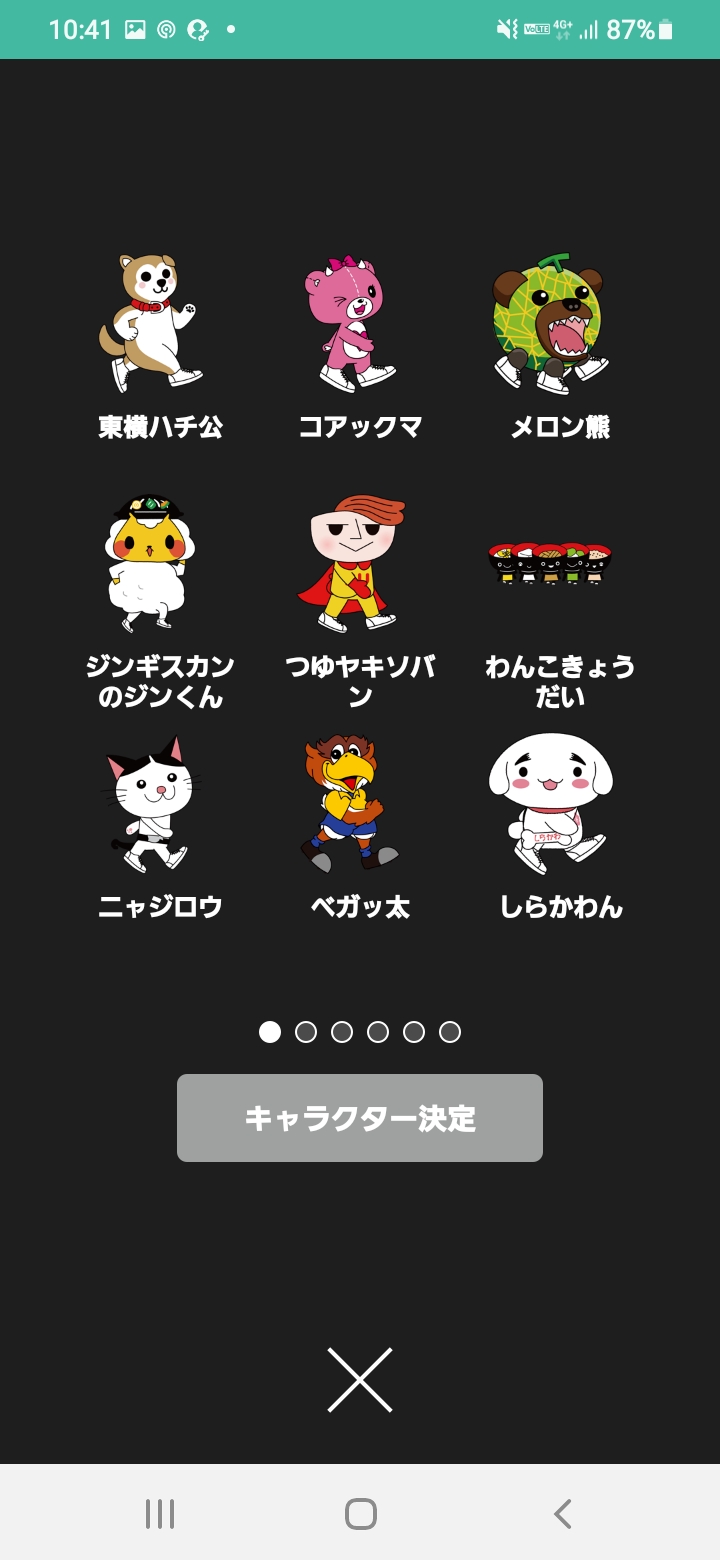 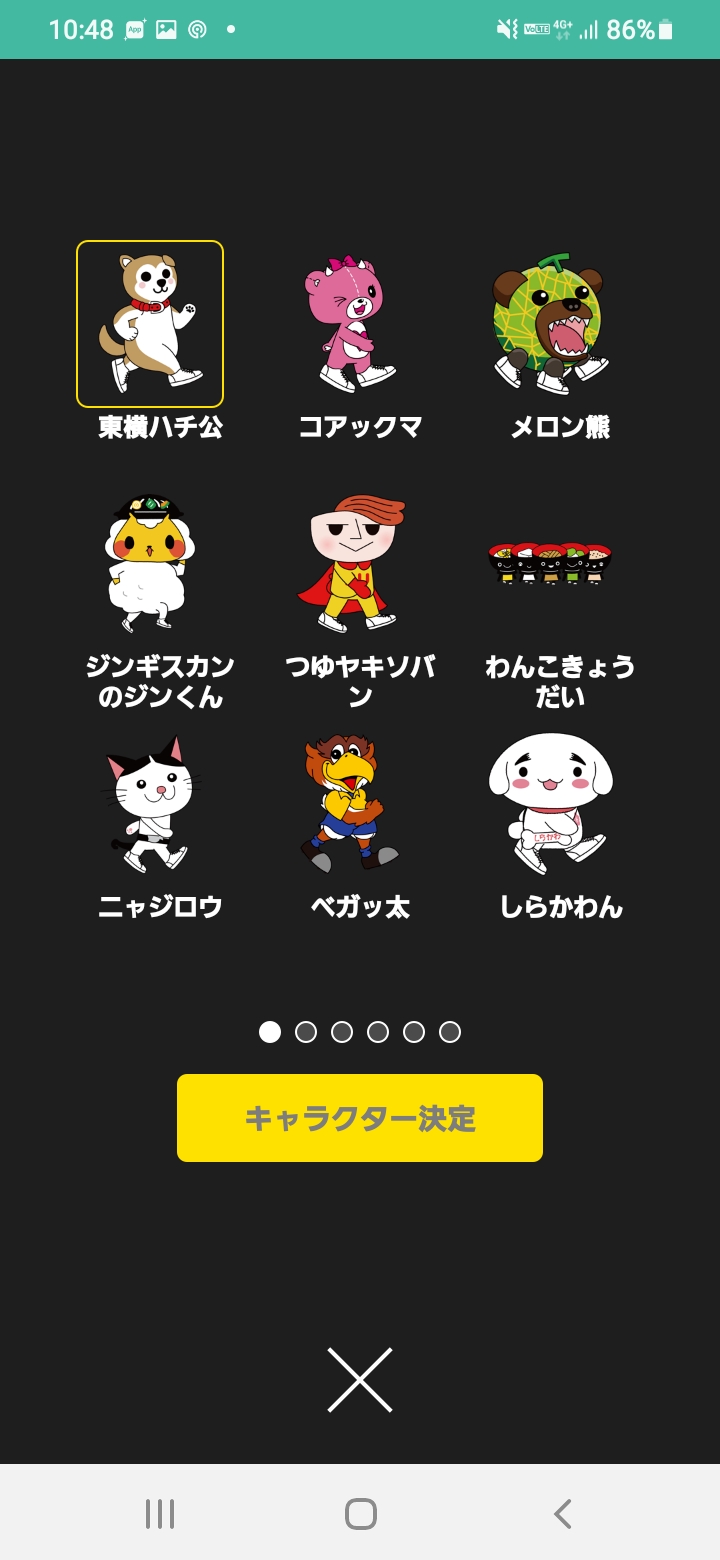 11
2-B
FUN+WALKアプリの利用設定
アプリの初期設定をしましょう
❾
「キャラクター決定」を
ダブルタップします
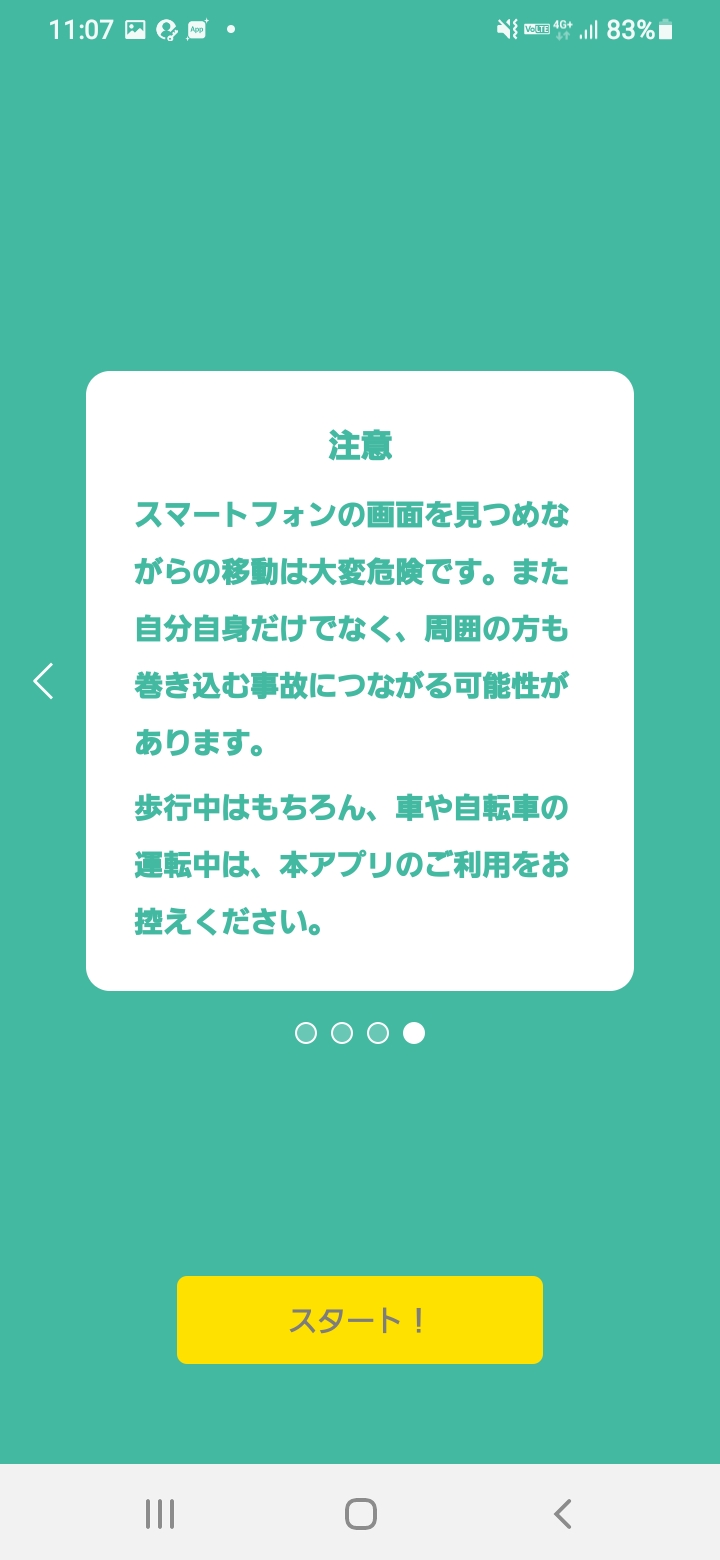 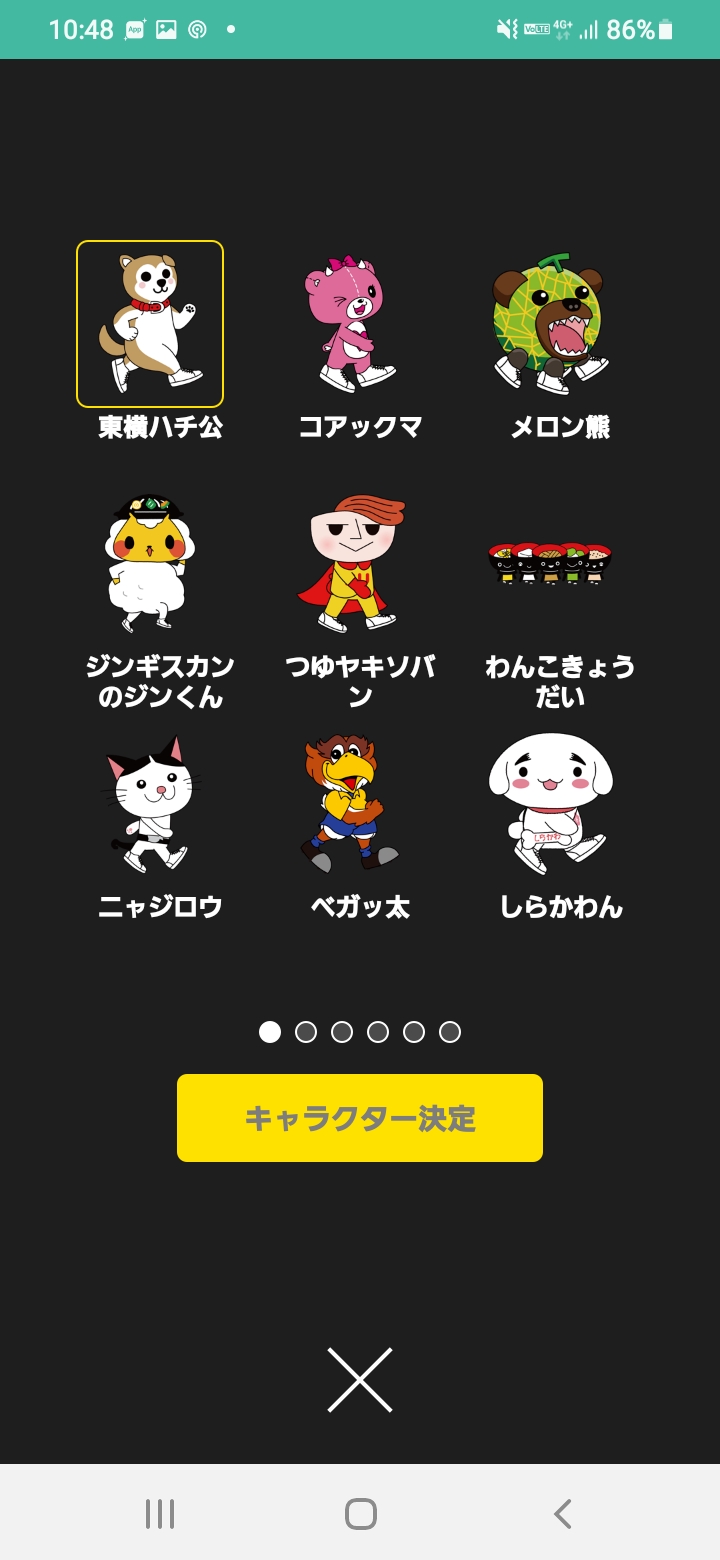 12
2-B
FUN+WALKアプリの利用設定
アプリの初期設定をしましょう
❿
「このキャラクターで歩き始める」をダブルタップします
⓫
アプリの説明が表示されるので、最後の画面までスクロールします
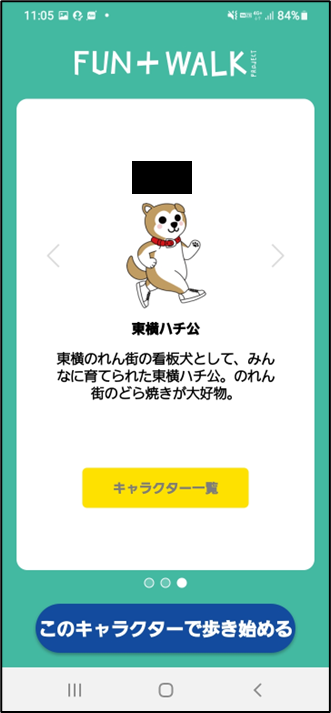 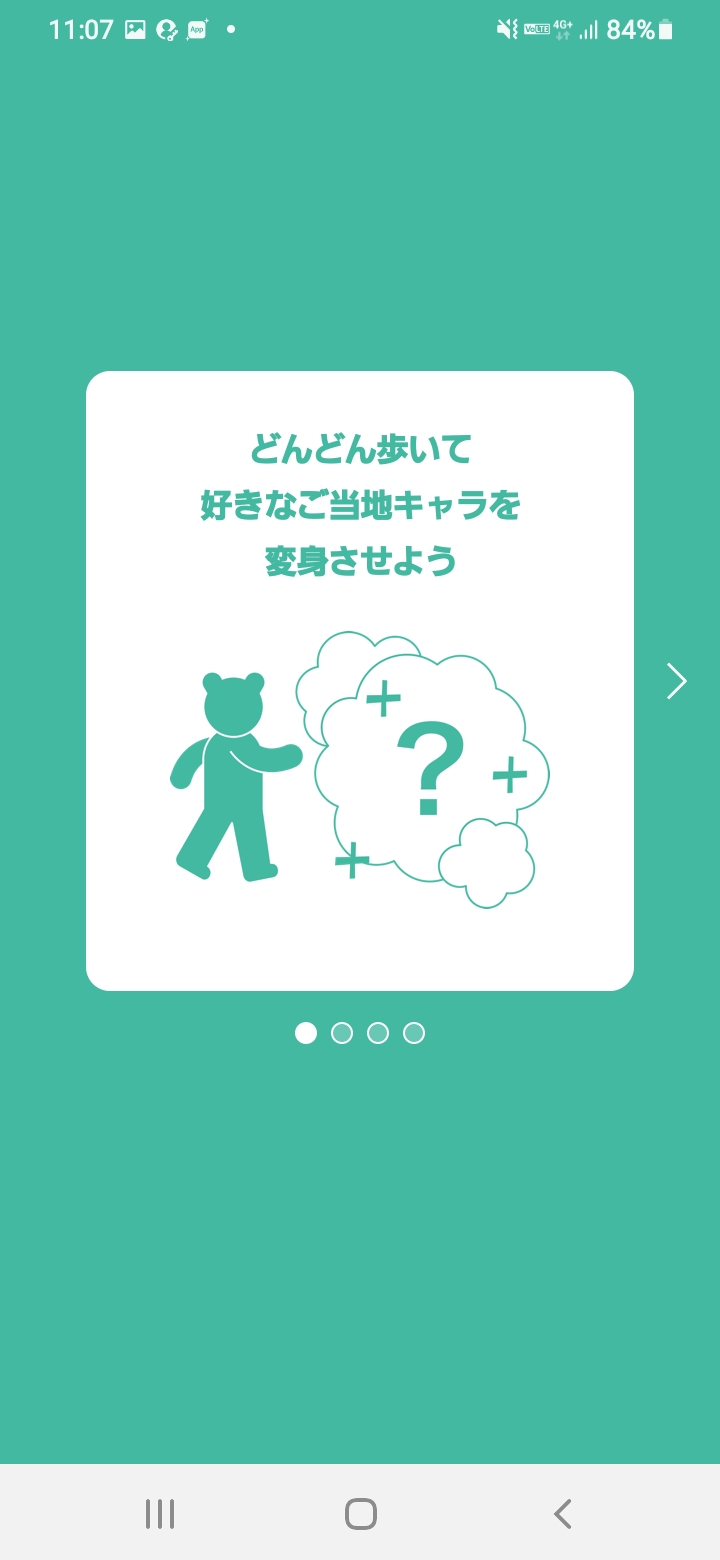 13
2-B
FUN+WALKアプリの利用設定
アプリの初期設定をしましょう
⓬
「スタート！」をダブルタップします
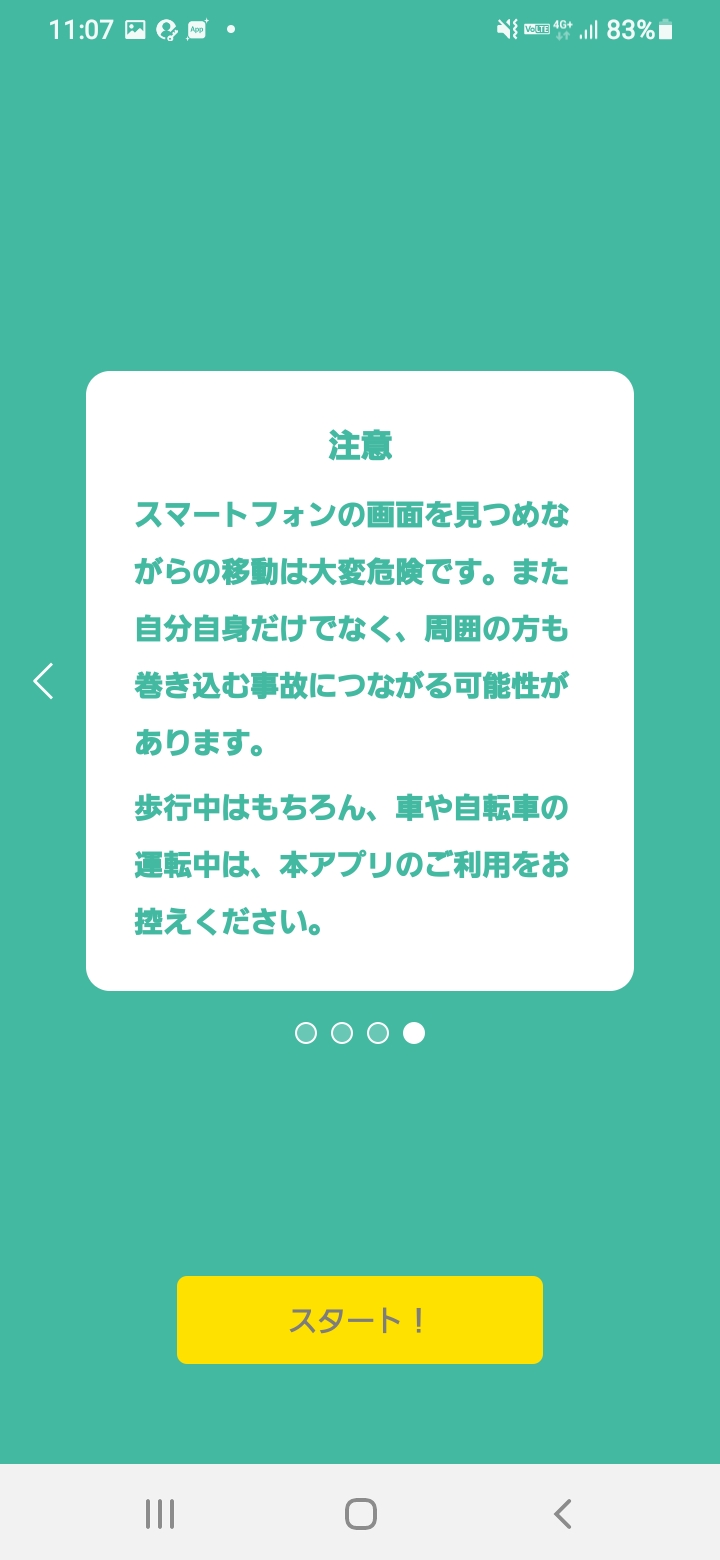 14
2-B
FUN+WALKアプリの利用設定
その他必要な初期設定をしましょう
⓭
「許可しない」または
「許可」をダブルタップします
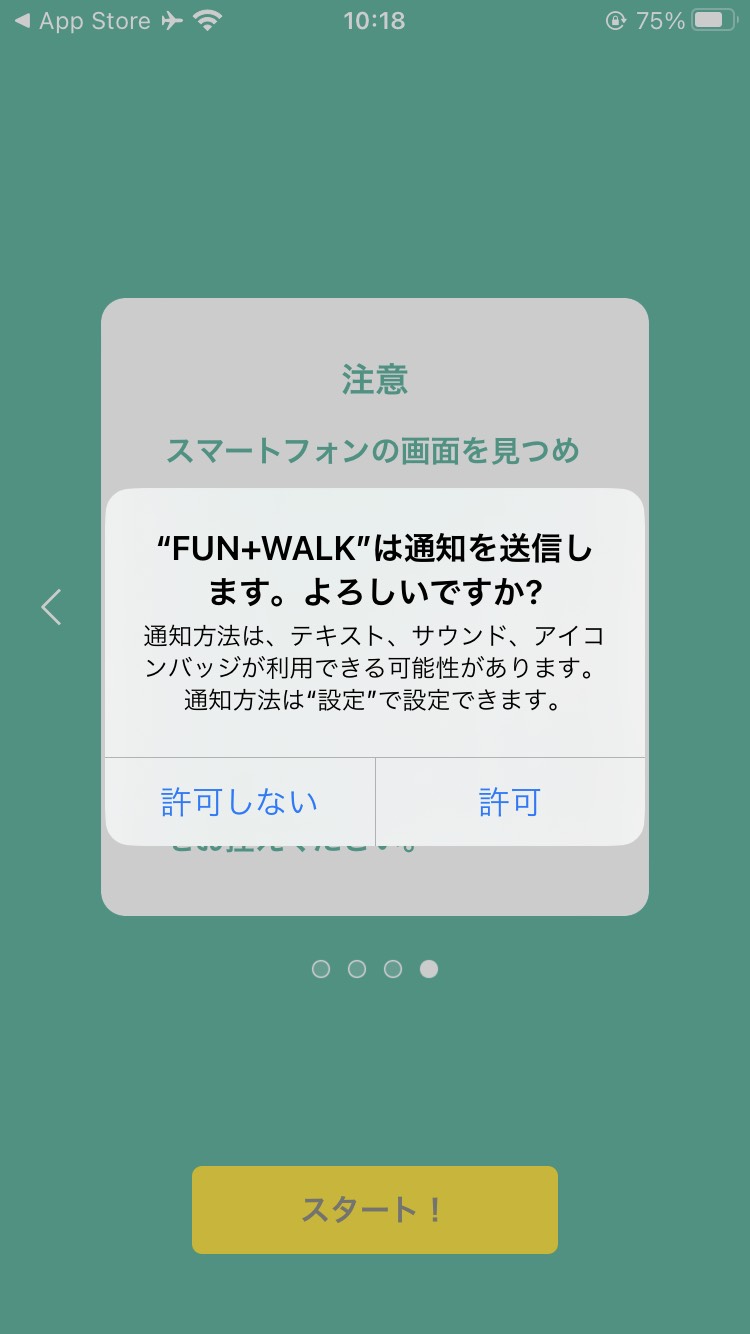 15
2-B
FUN+WALKアプリの利用設定
その他必要な初期設定をしましょう
⓮
｢1度だけ許可｣または｢Appの使用中は許可｣をダブルタップします
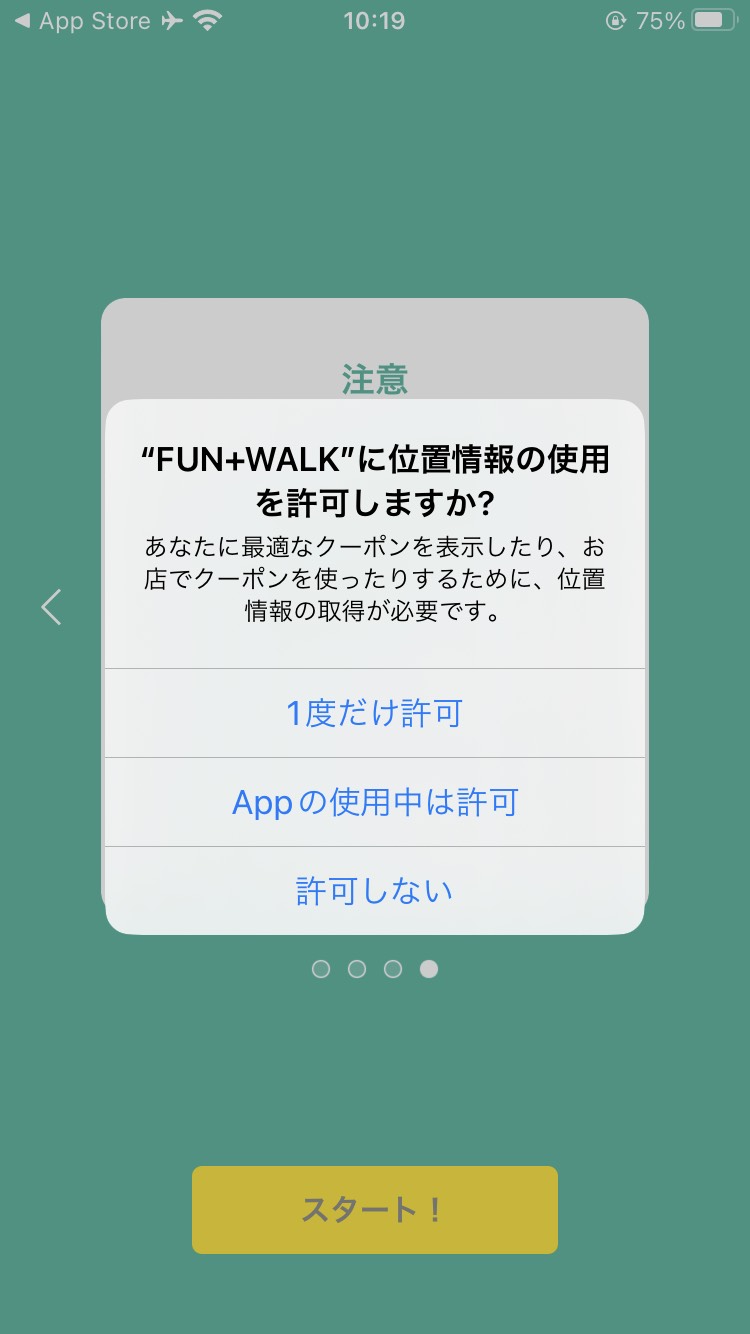 16
2-B
FUN+WALKアプリの利用設定
その他必要な初期設定をしましょう
⓯
「OK」をダブルタップします
⓰
ホーム画面が表示されれば
完了です
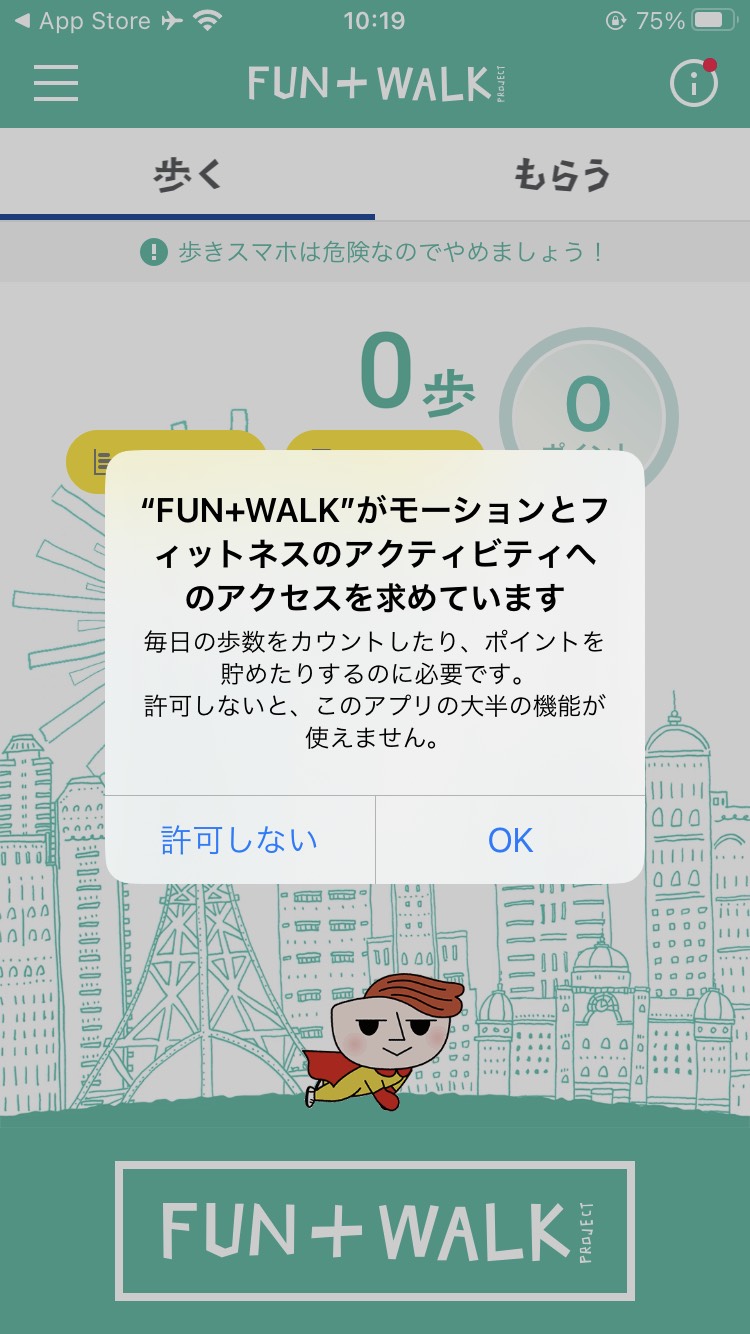 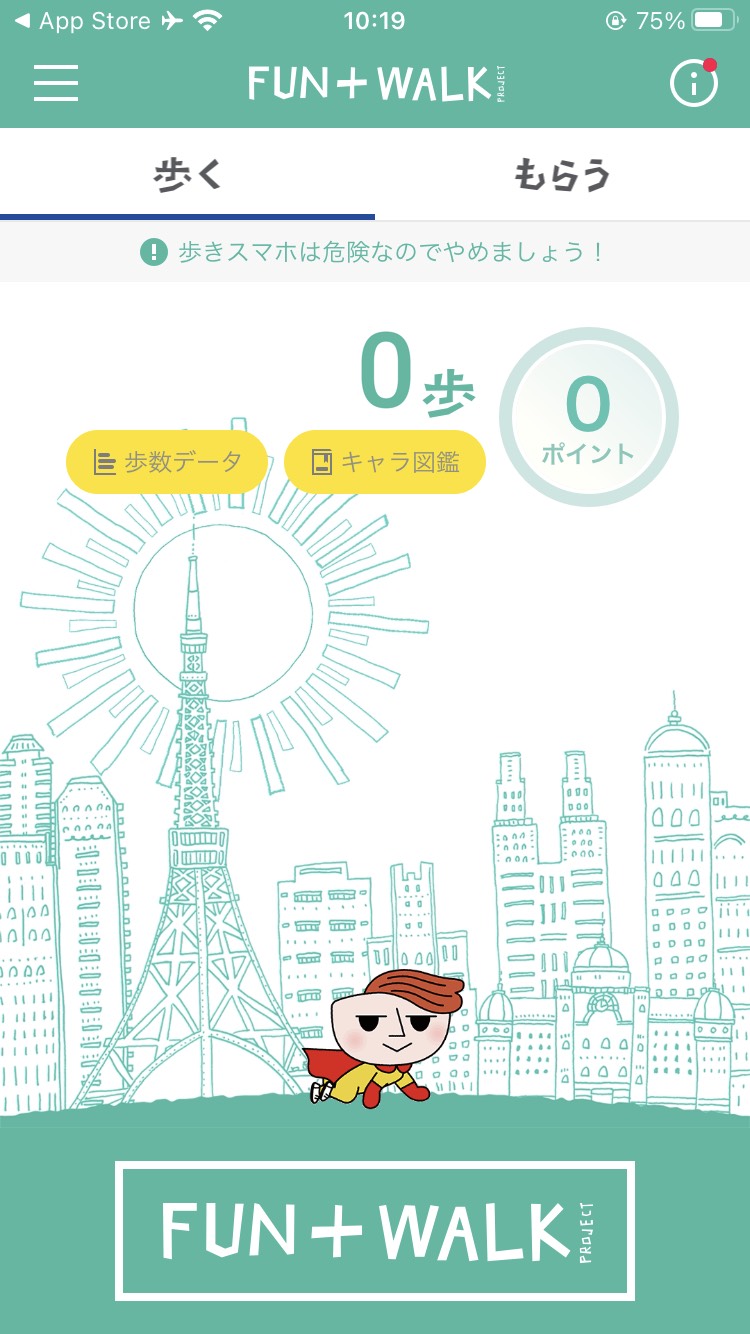 １7
3
FUN+WALKアプリを
活用してみましょう
18
3-A
キャラクターの変身
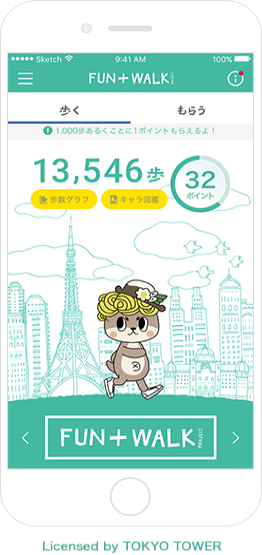 どんどん歩いて好きなご当地キャラを
変身させましょう
好きなご当地キャラを選んで歩くと、歩数にあわせてキャラクターを変身させることができます毎日たくさん歩いて、まだ見たことのない、
ここでしか見ることのできない
ご当地キャラの姿に出会ってみましょう
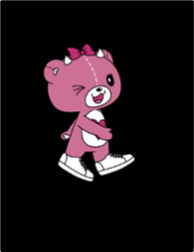 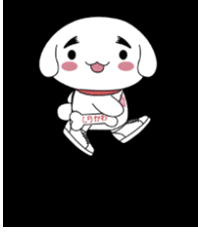 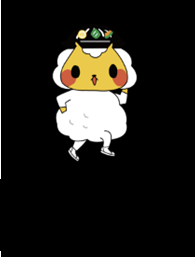 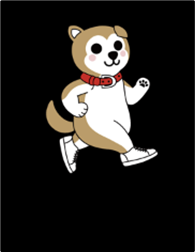 けしかわん
コアックマ
ジンギスカンのジンくん
東横ハチ公
１9
3-A
キャラクターの変身
キャラクターを変身させましょう
❶
ホーム画面左上の三本線のマークをダブルタップします
❷
「キャラクター図鑑」を
ダブルタップします
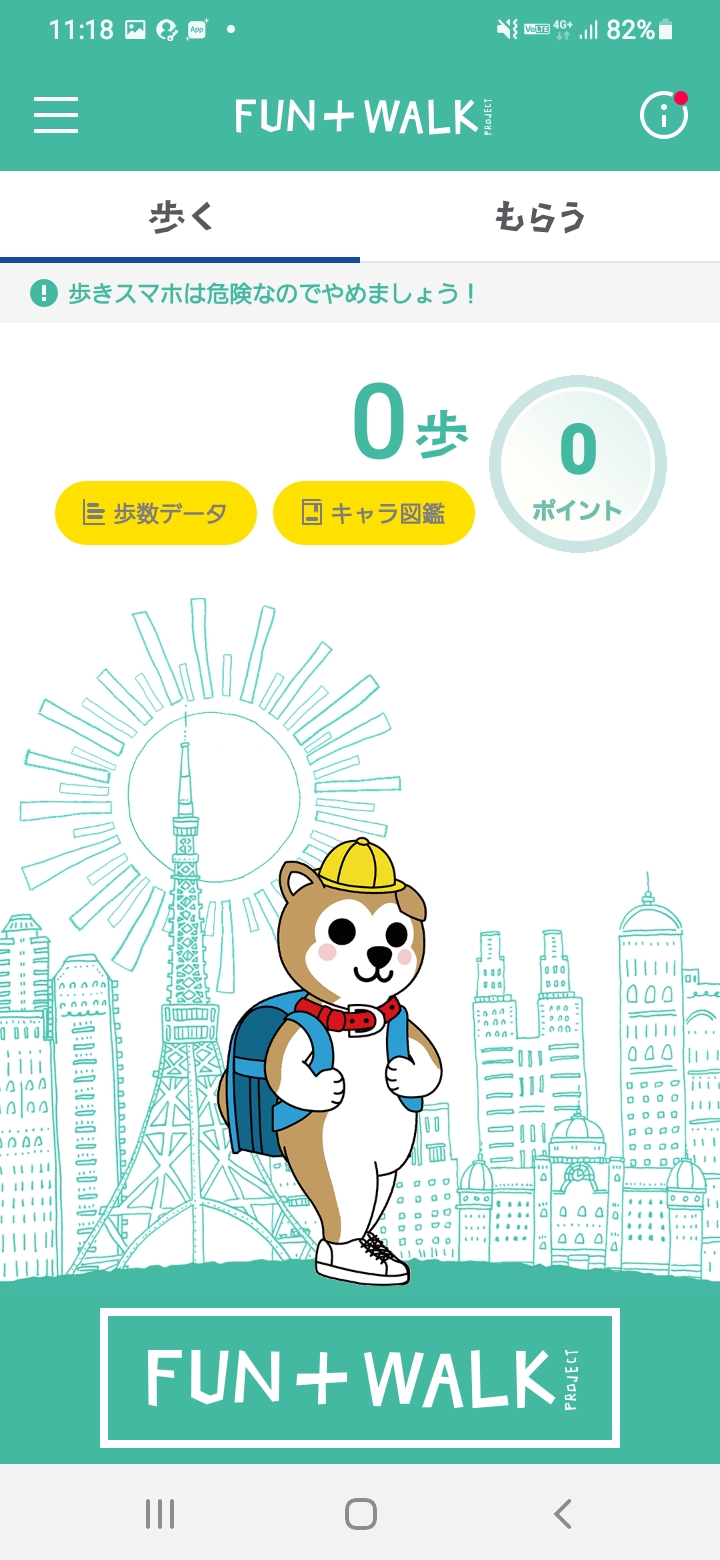 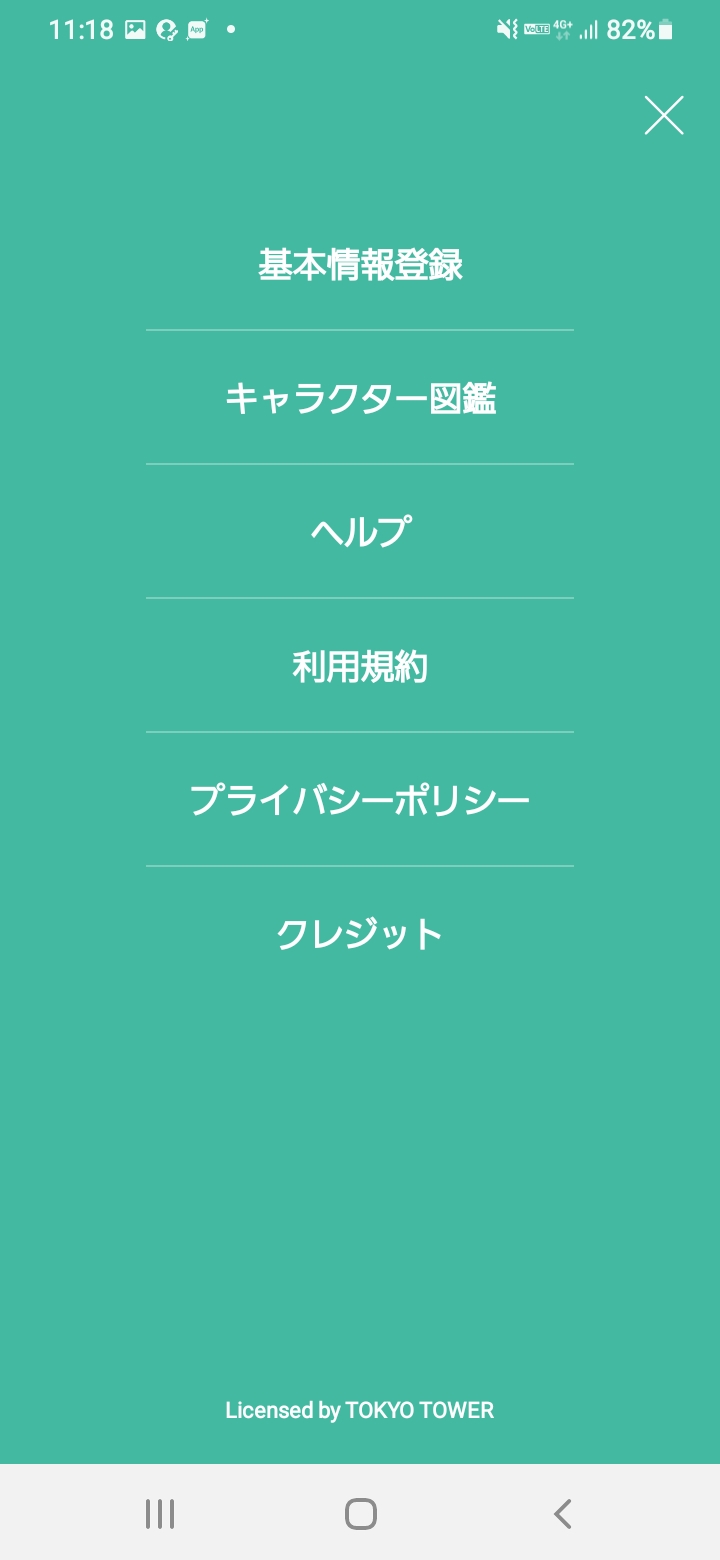 20
3-A
キャラクターの変身
キャラクターを変身させましょう
❸
現在のキャラクターをダブルタップします
❹
赤枠内の好きな姿を
ダブルタップします
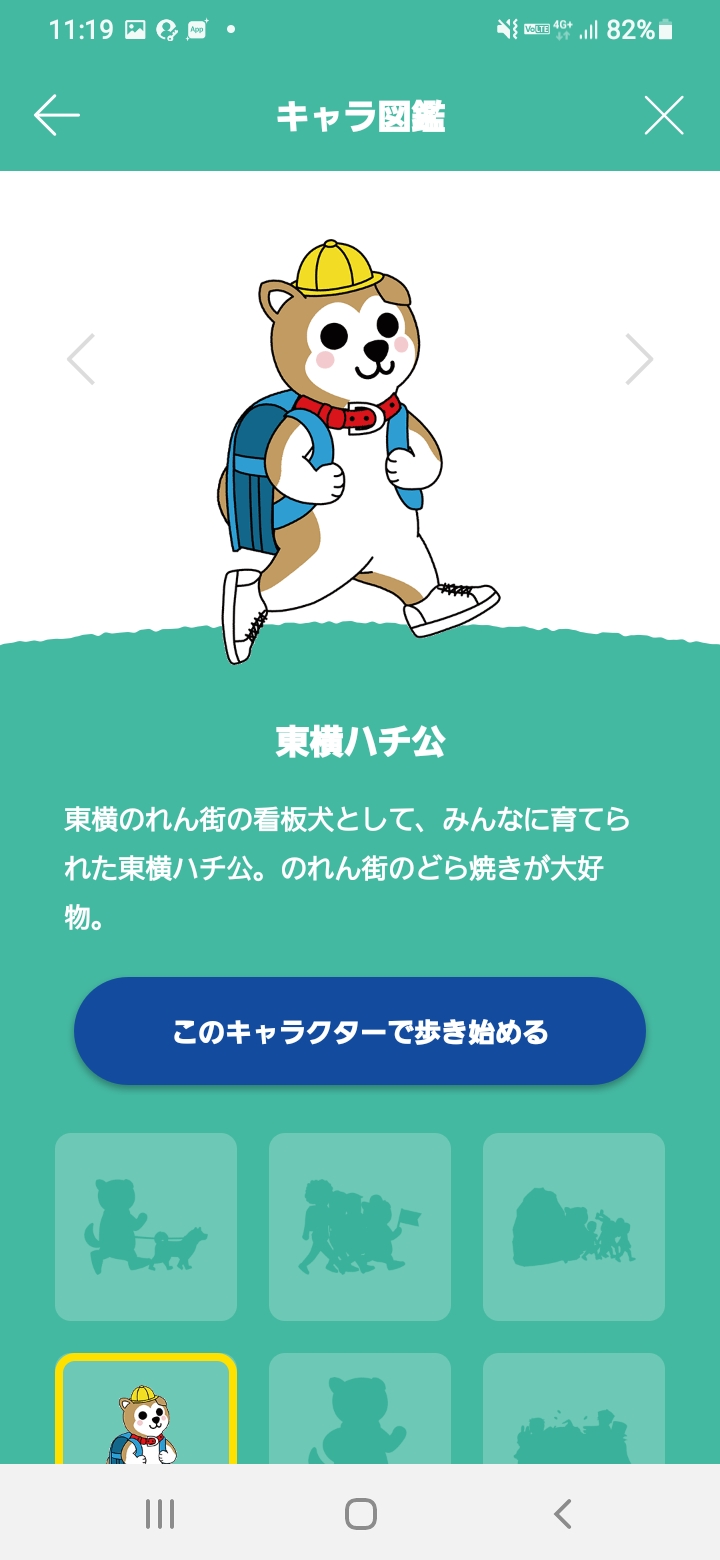 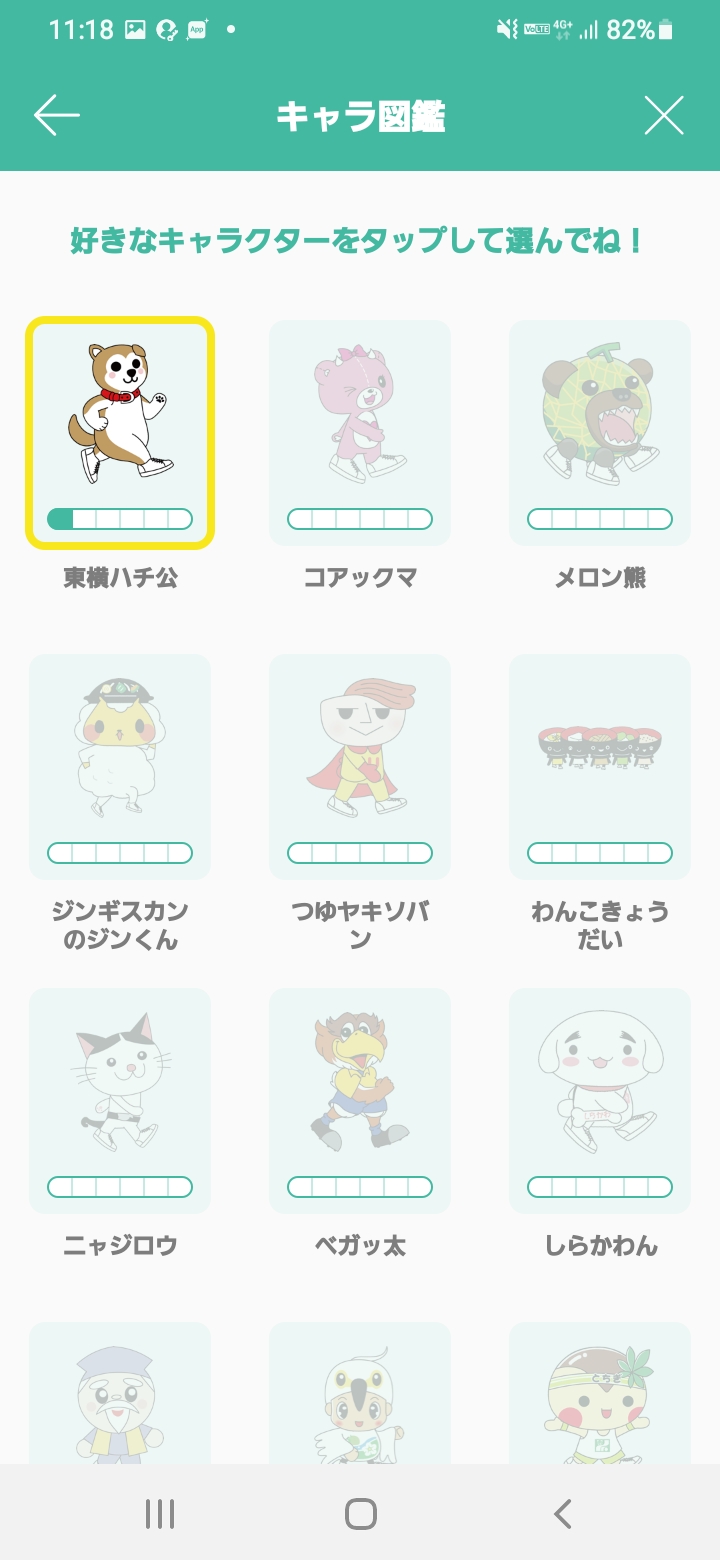 21
3-B
キャラクターの変更
キャラクターを変更してみましょう
❶
ホーム画面左上の三本線のマークをダブルタップします
❷
「キャラクター図鑑」をダブルタップします
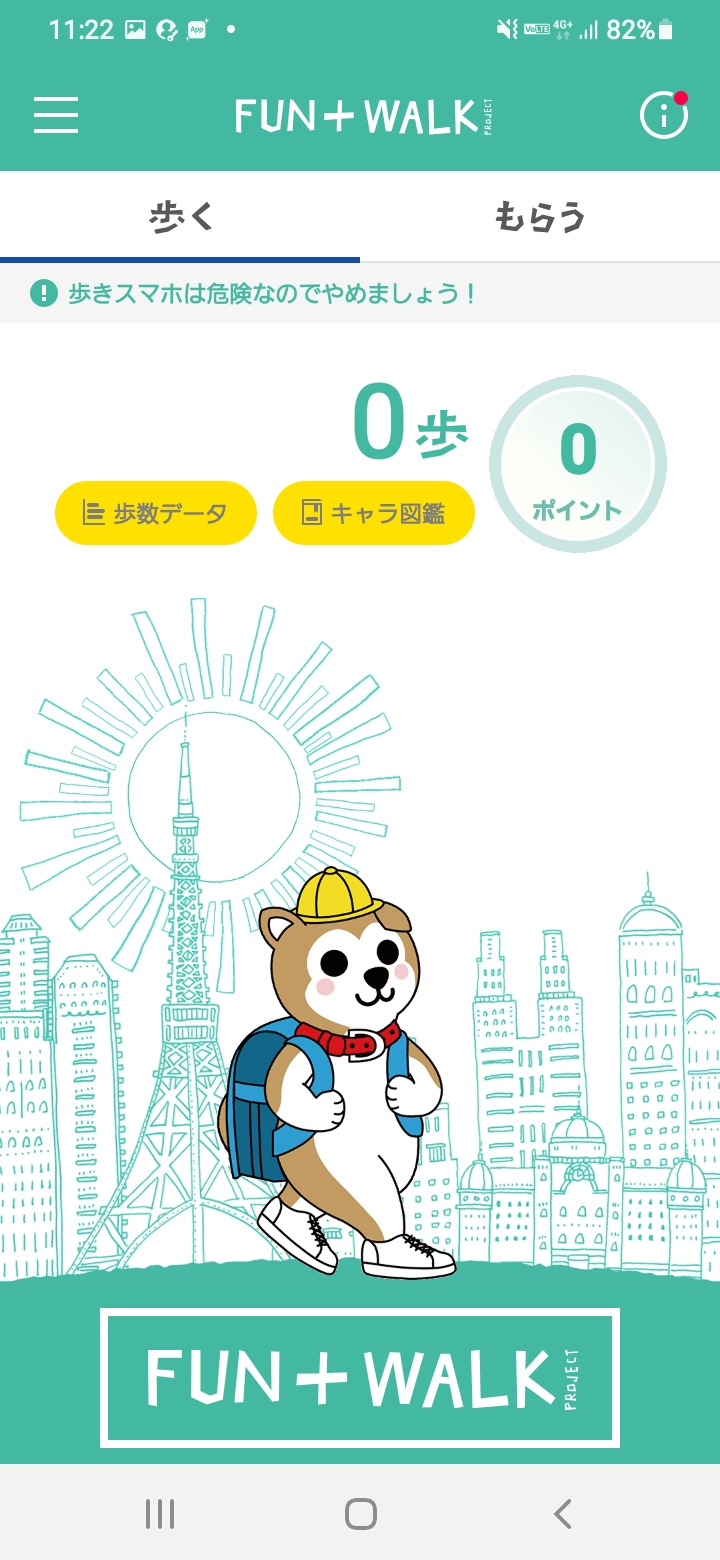 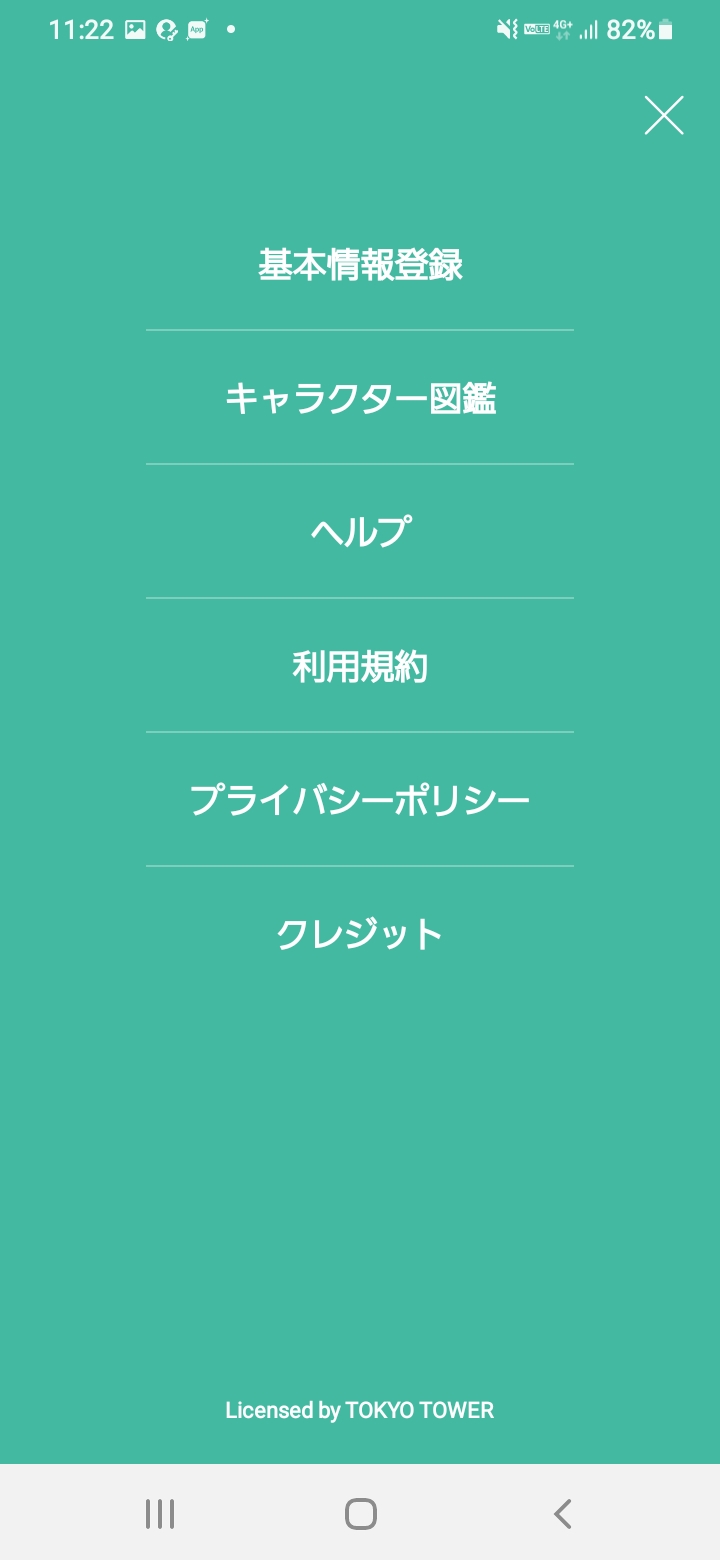 22
3-B
キャラクターの変更
キャラクターを変更してみましょう
❸
好きなキャラクターをダブルタップします
❹
「このキャラクターで歩き始める」をダブルタップします
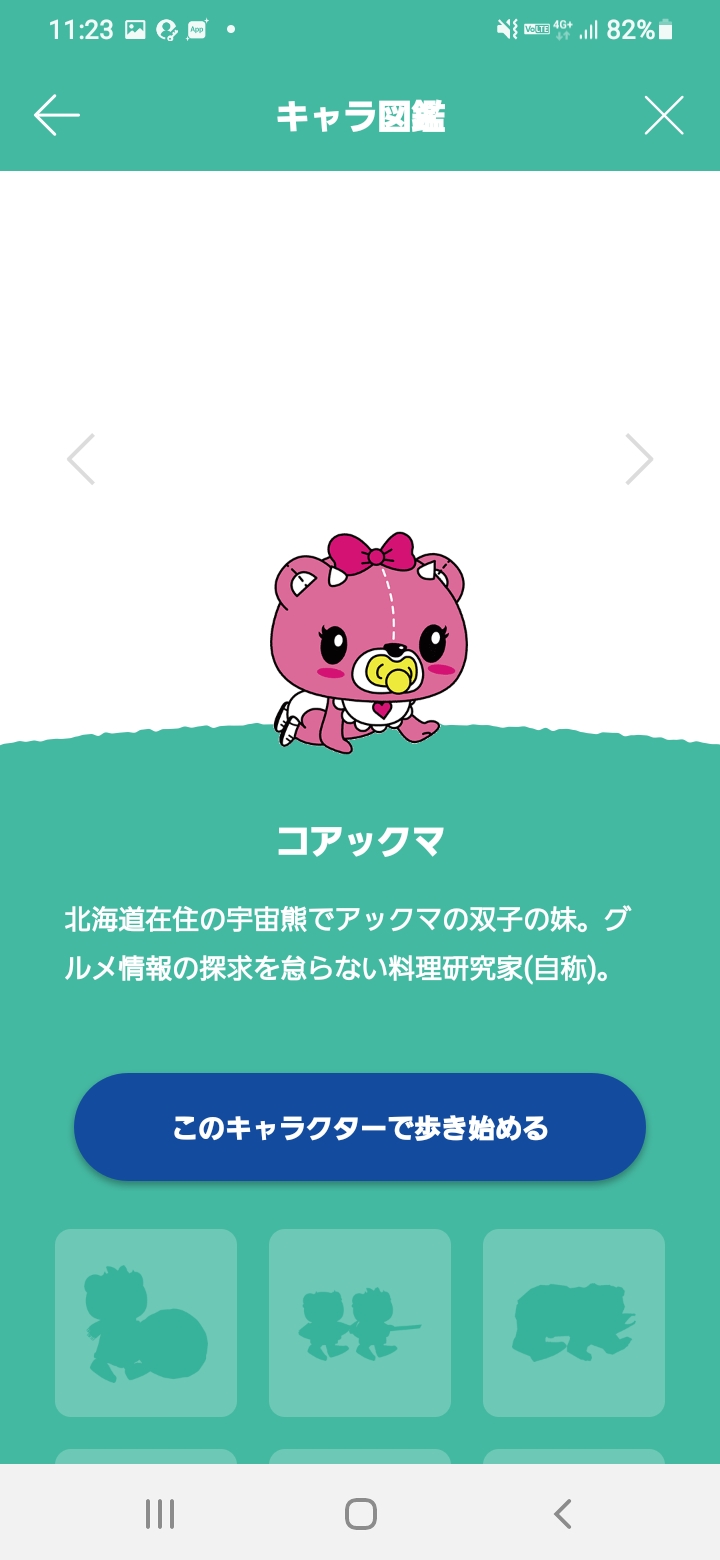 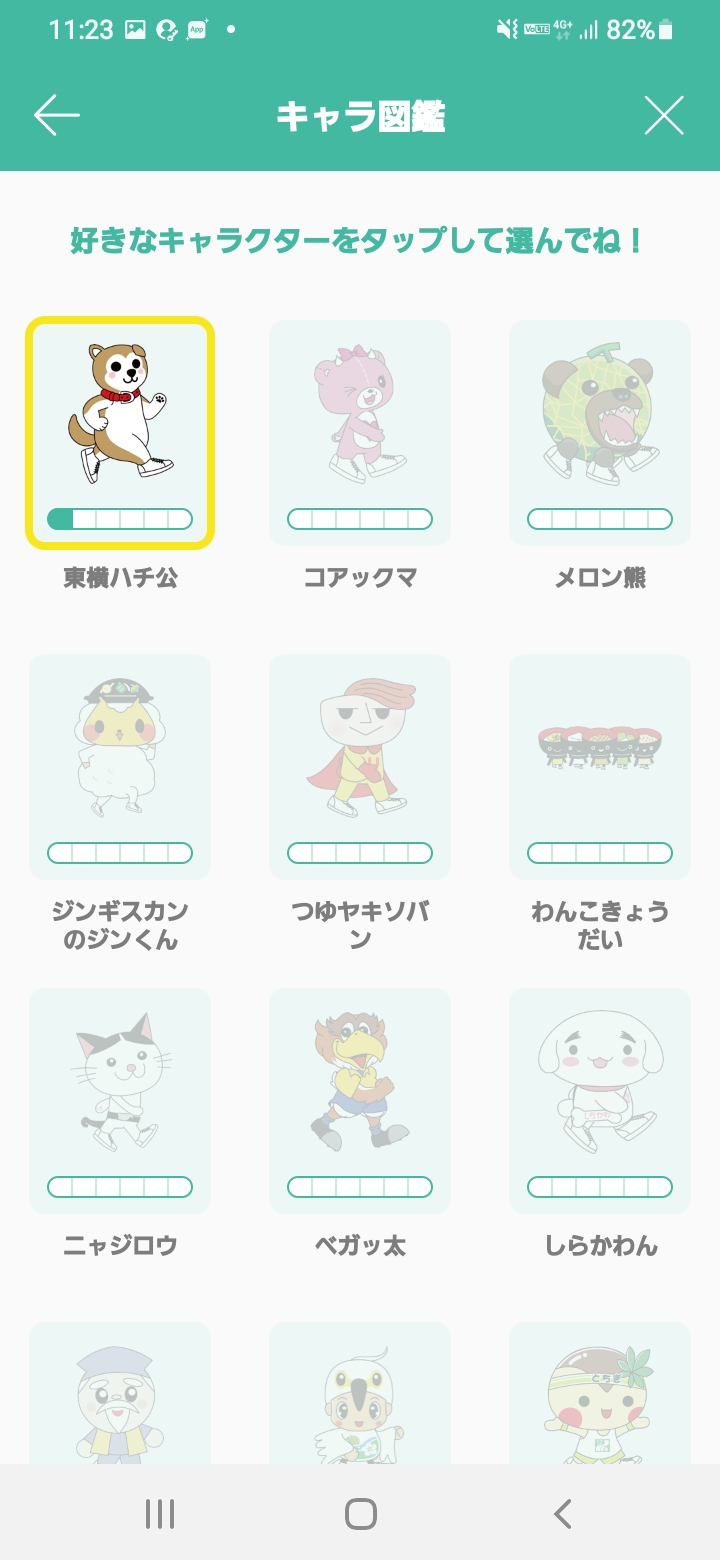 23
3-B
キャラクターの変更
キャラクターを変更してみましょう
❺
ホーム画面に切り変われば完了です
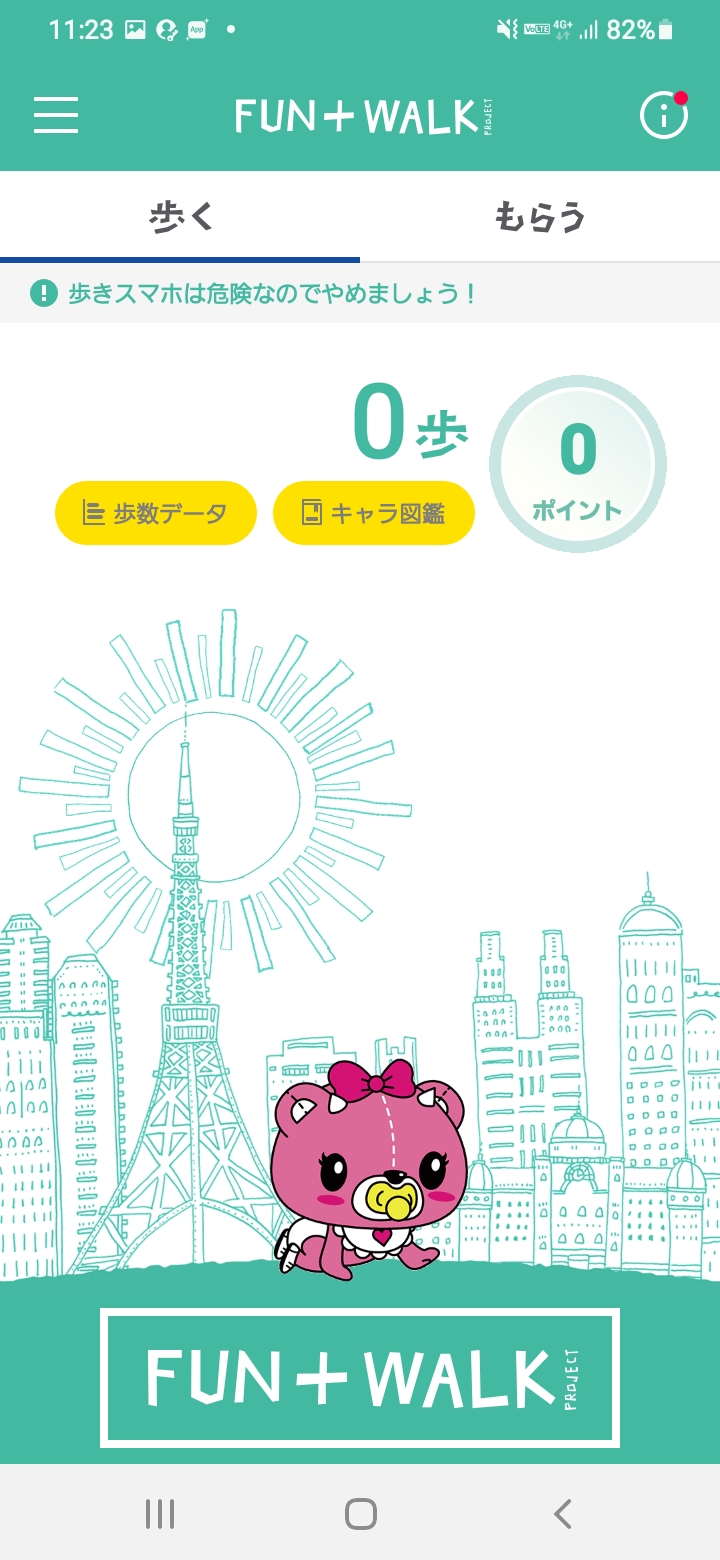 24
3-C
自分に合った目標設定
自分に合った目標設定をし、歩く習慣を身につけましょう
FUN＋WALKアプリでは、健康のために一日8,000歩以上の目標歩数を推奨しています

また、目安として60分の歩行で約6,000歩、家事などの生活活動は約2,000歩に相当しますので、それを考慮し目標設定をすると良いでしょう
8,000歩が難しいという場合は、まずは6,000歩～設定してみましょう
25
3-C
自分に合った目標設定
一日の目標歩数を変更しましょう
❶
ホーム画面左上の三本線のマークをダブルタップします
❷
「基本情報登録」を
ダブルタップします
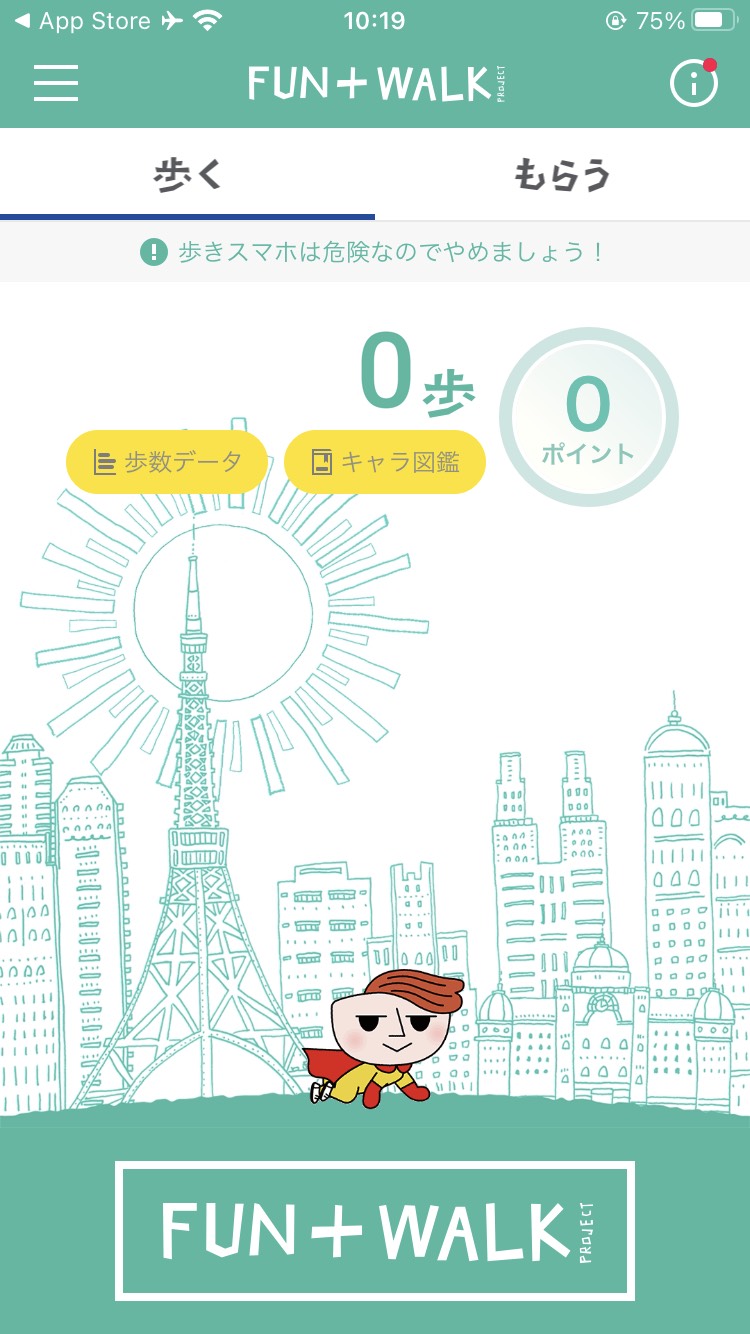 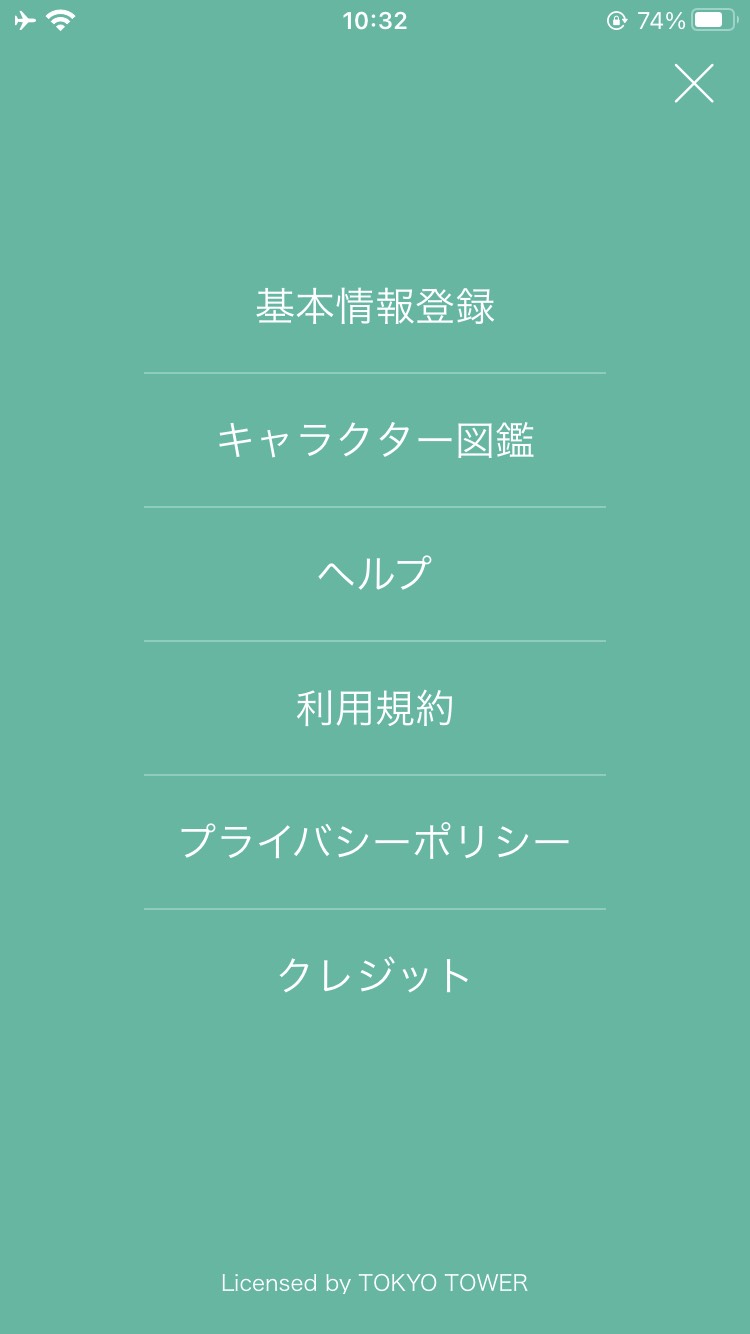 ２6
3-C
自分に合った目標設定
一日の目標歩数を変更しましょう
❸
下から上にスクロールします
❹
一日の目標歩数をダブルタップし、数値を入力します
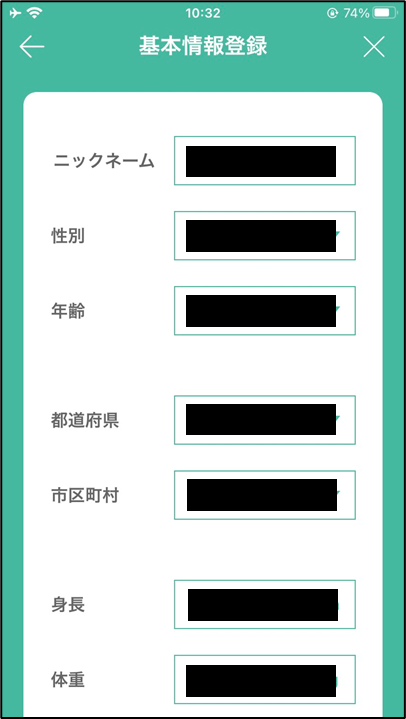 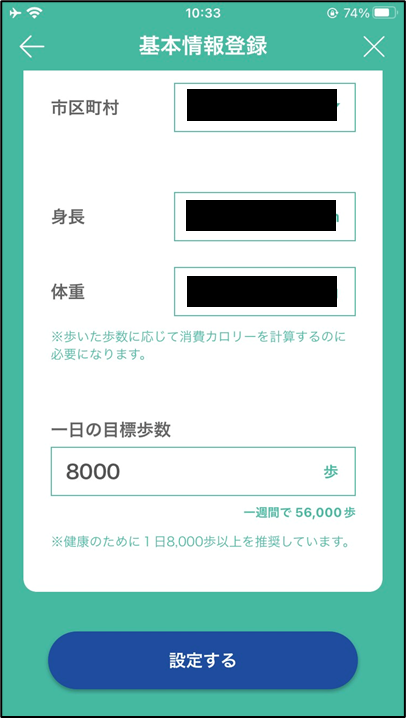 ２7
3-C
自分に合った目標設定
一日の目標歩数を変更しましょう
❺
「設定する」をダブルタップします
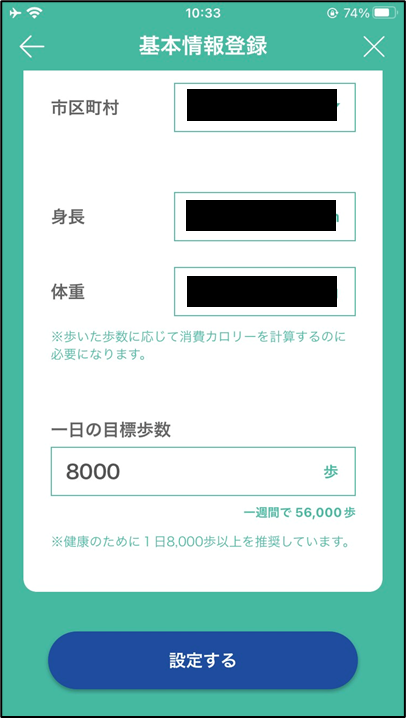 28